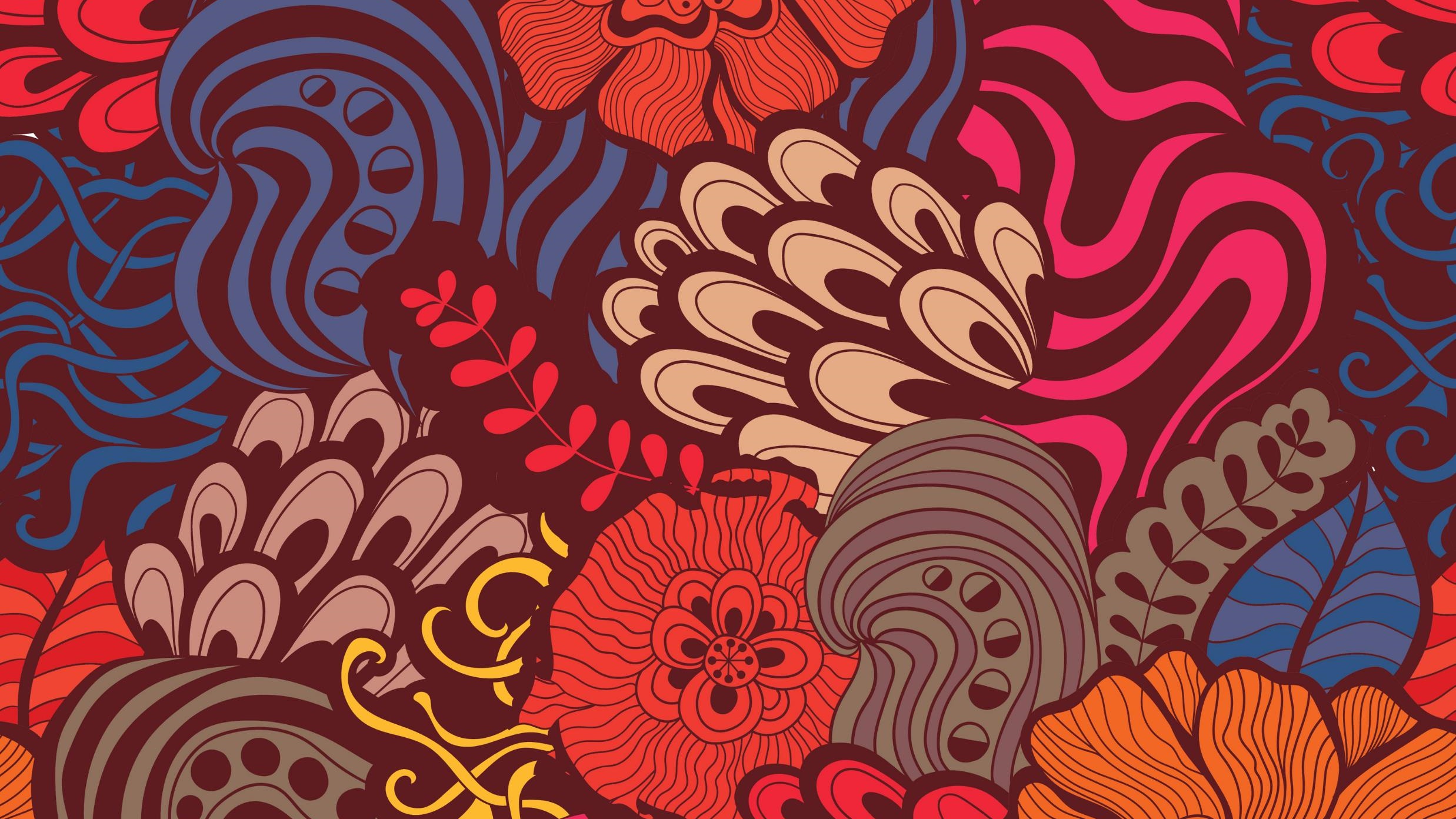 2D Topological Quantum Field Theories
Cianan Conefrey-Shinozaki ‘23
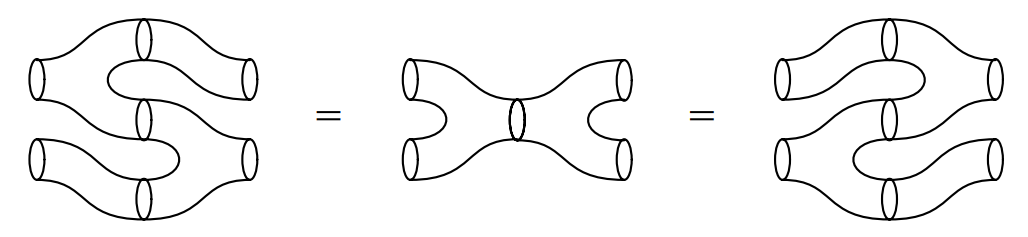 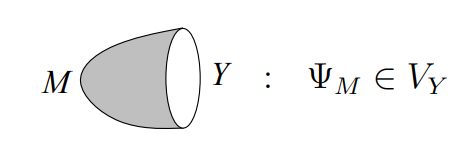 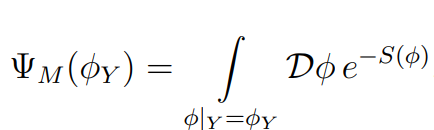 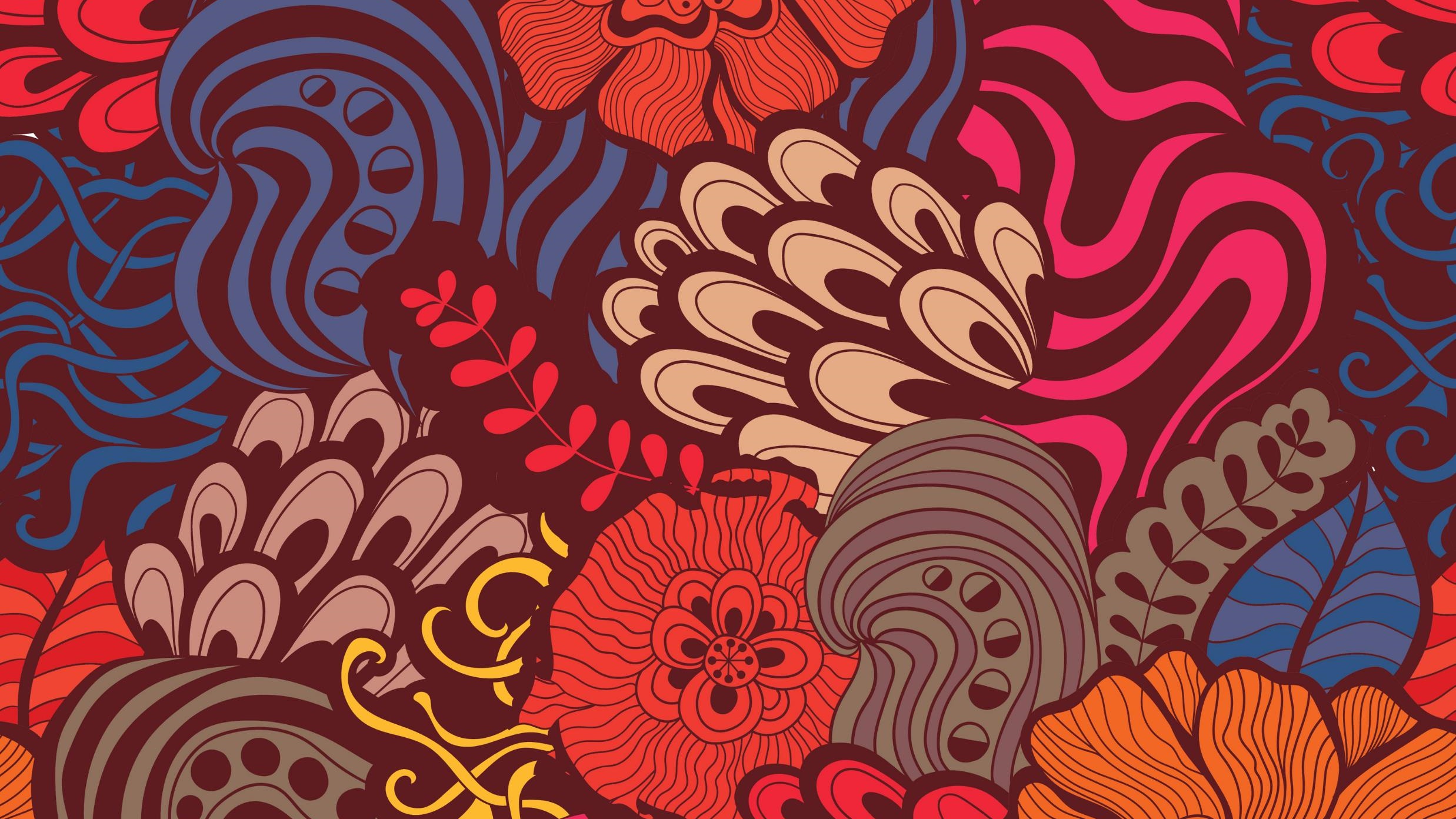 Definition of a Cobordism
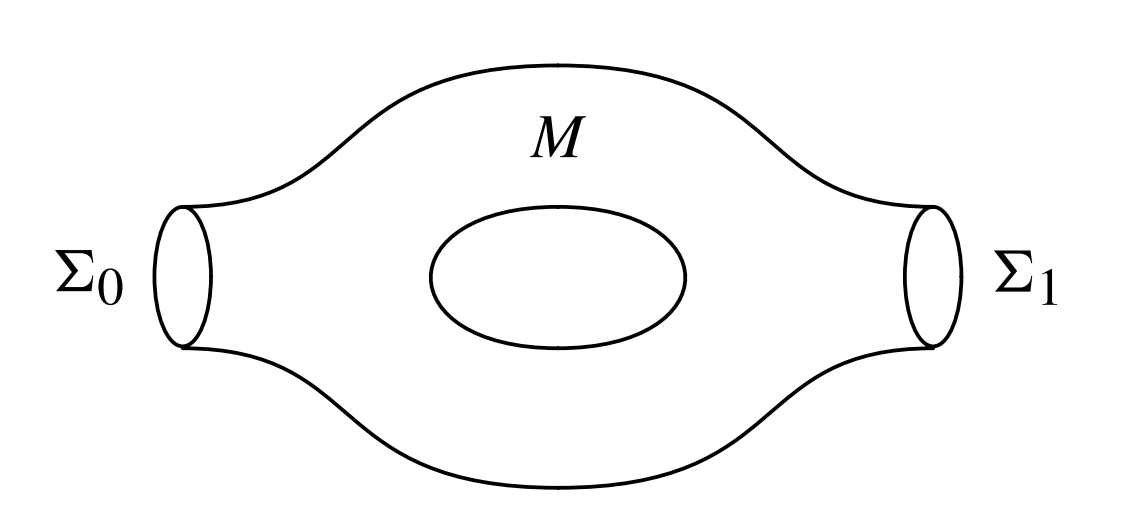 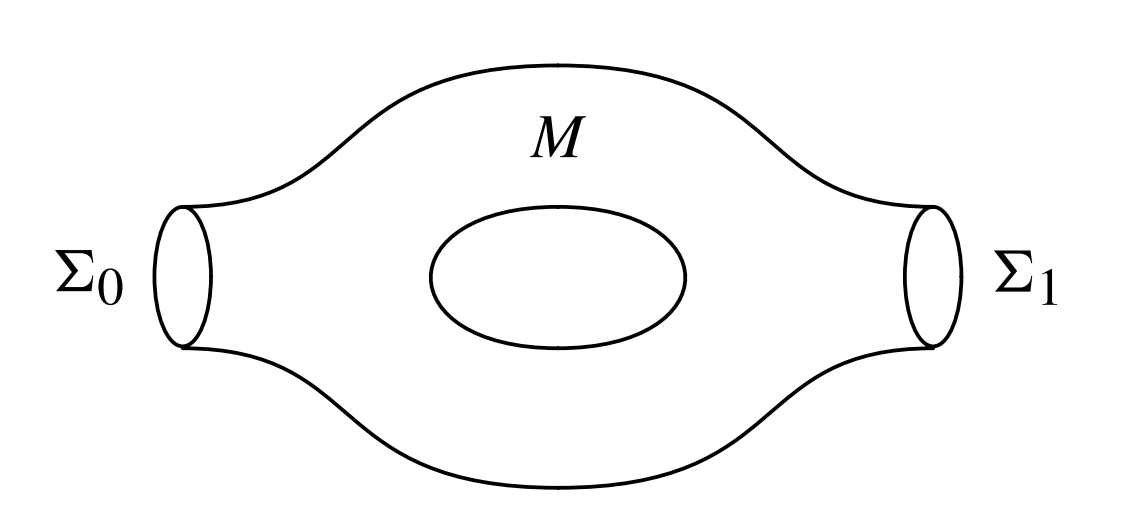 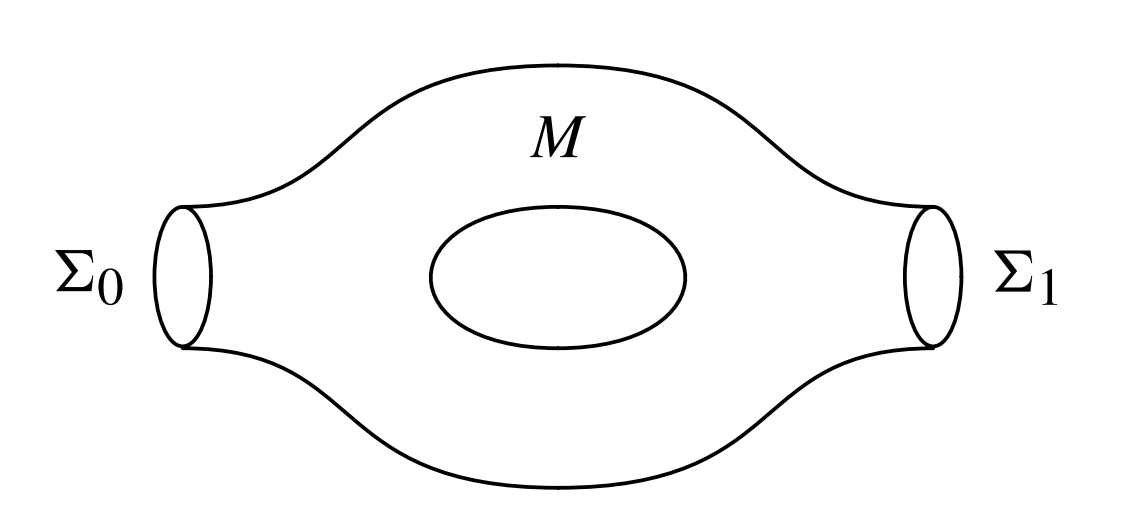 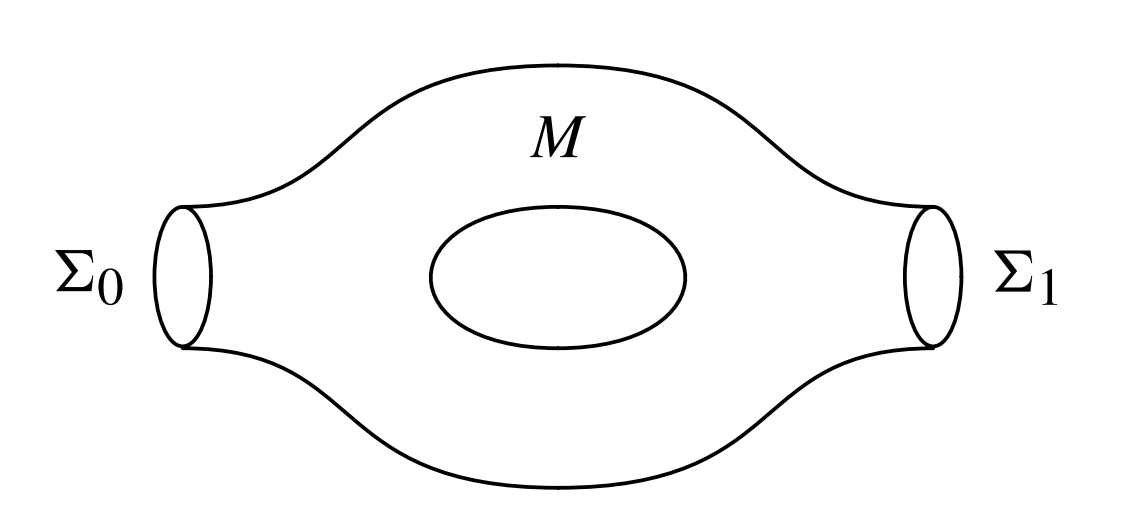 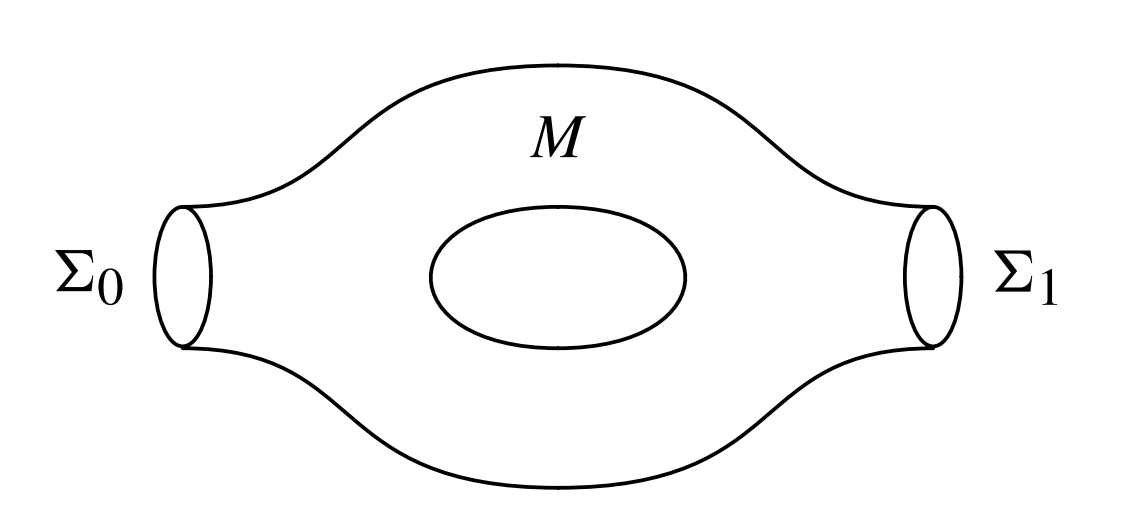 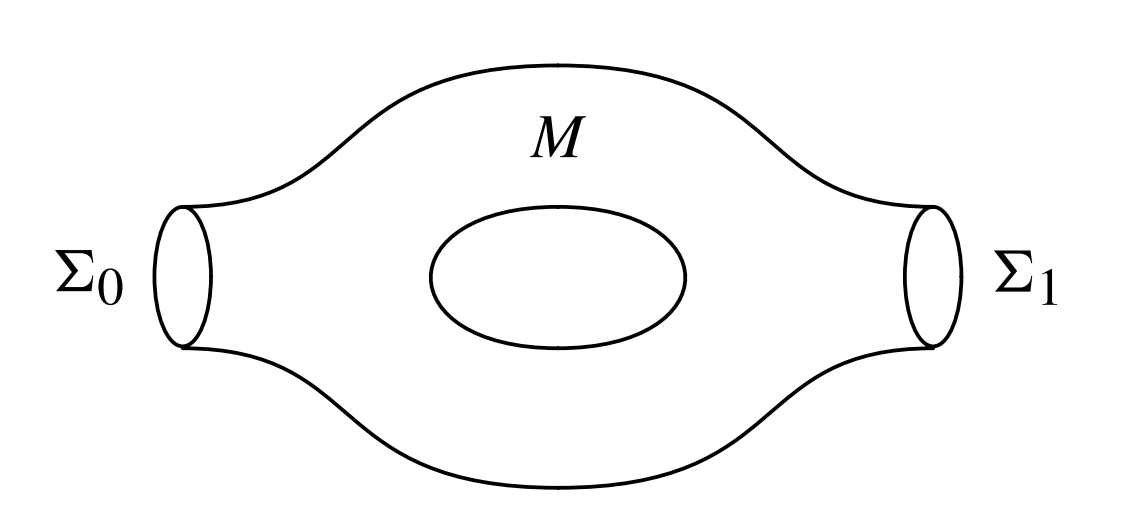 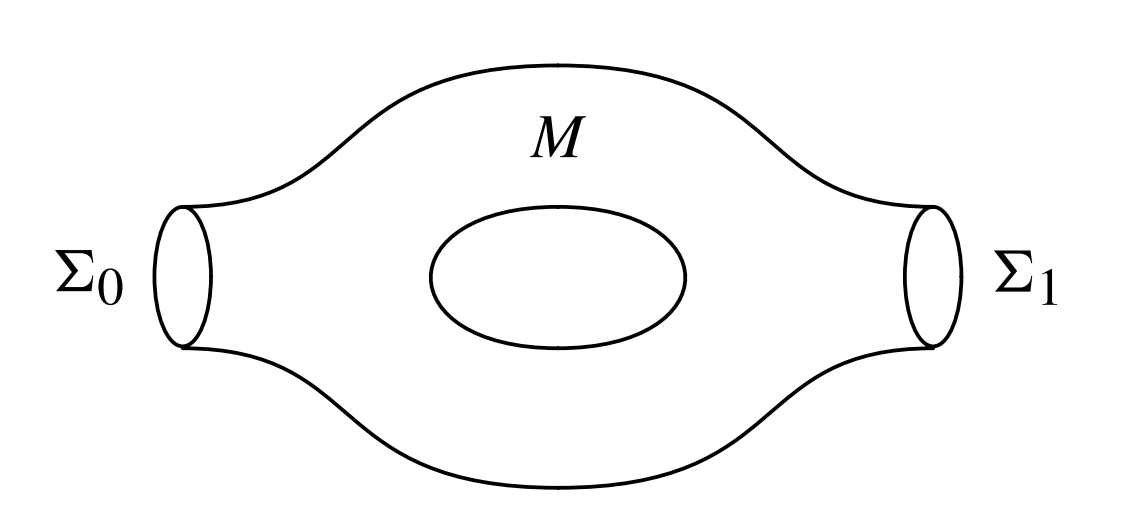 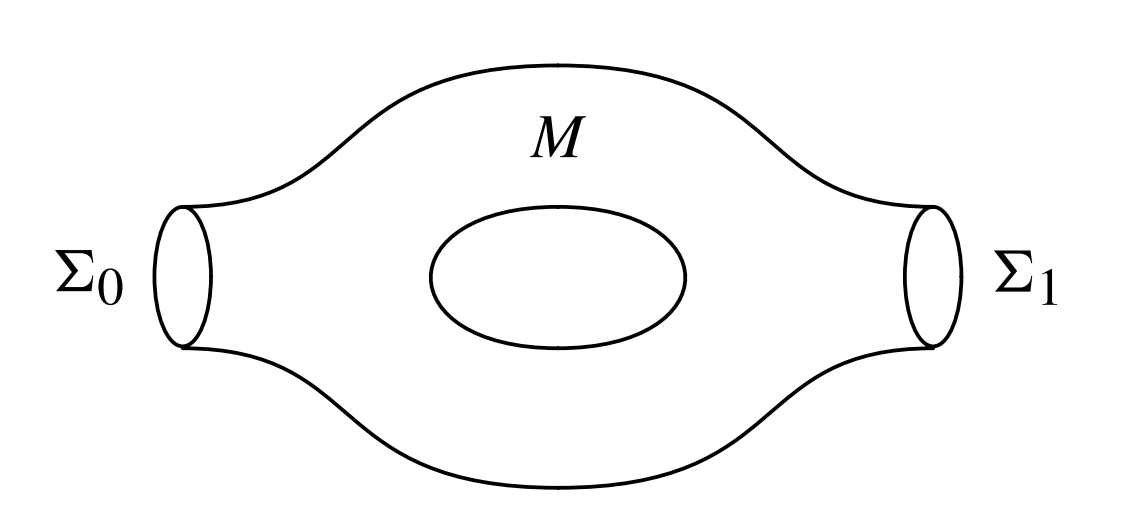 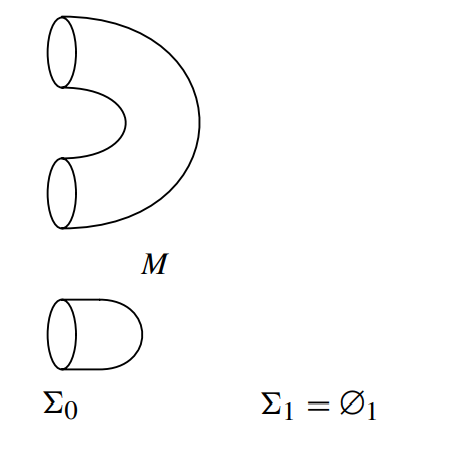 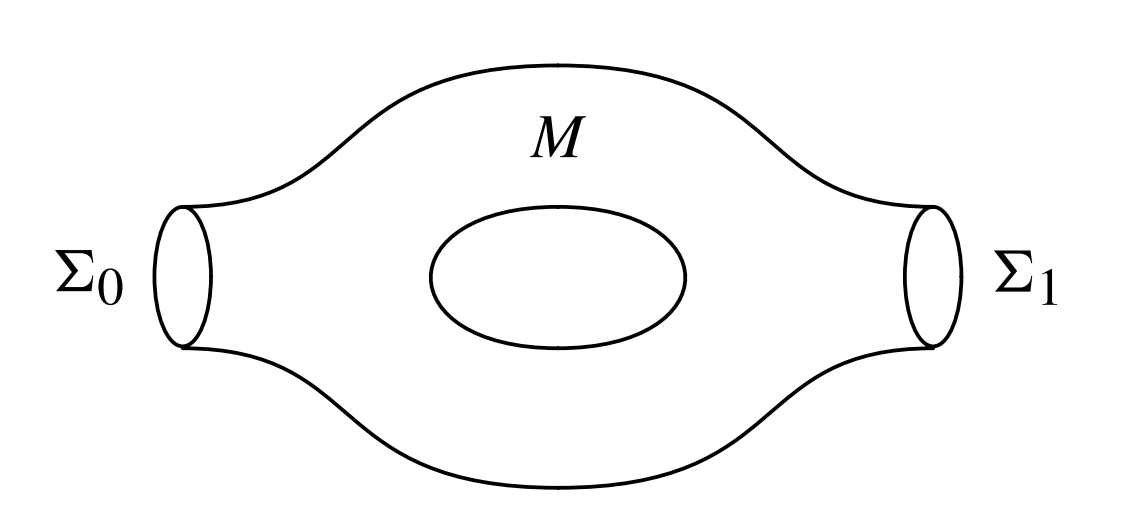 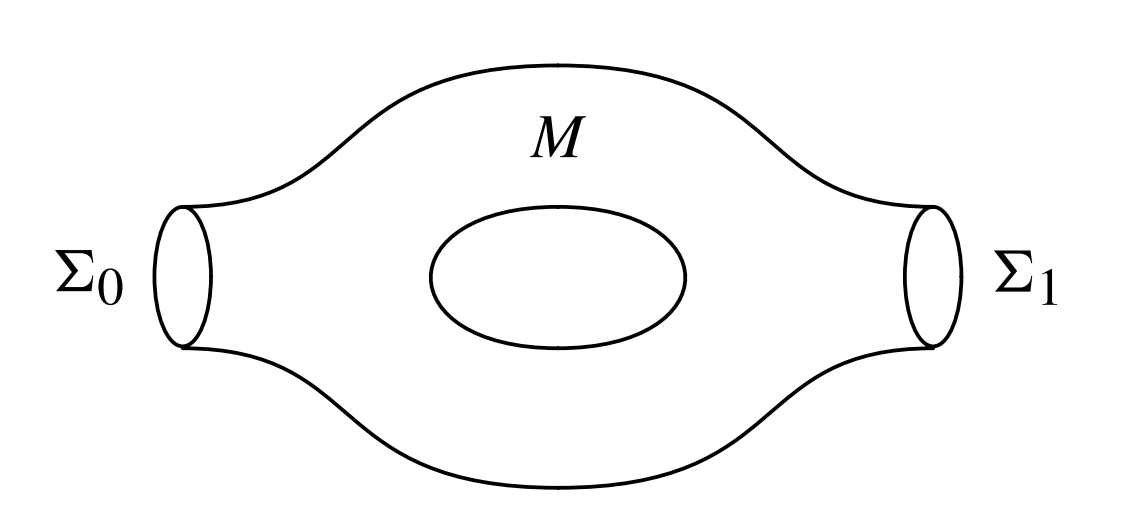 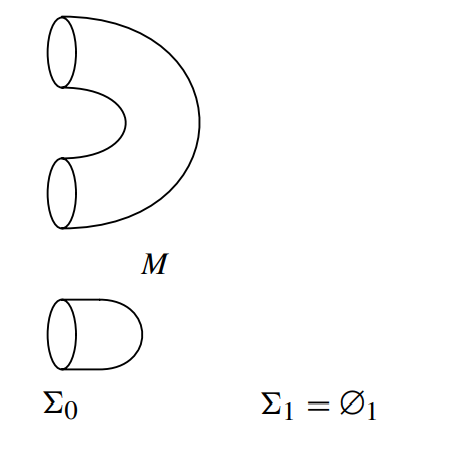 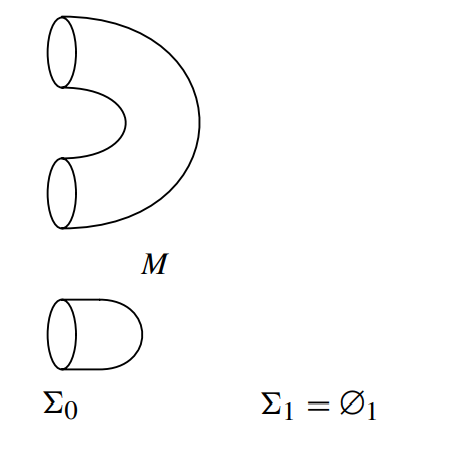 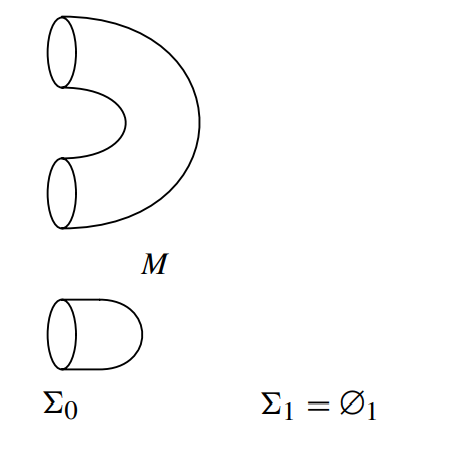 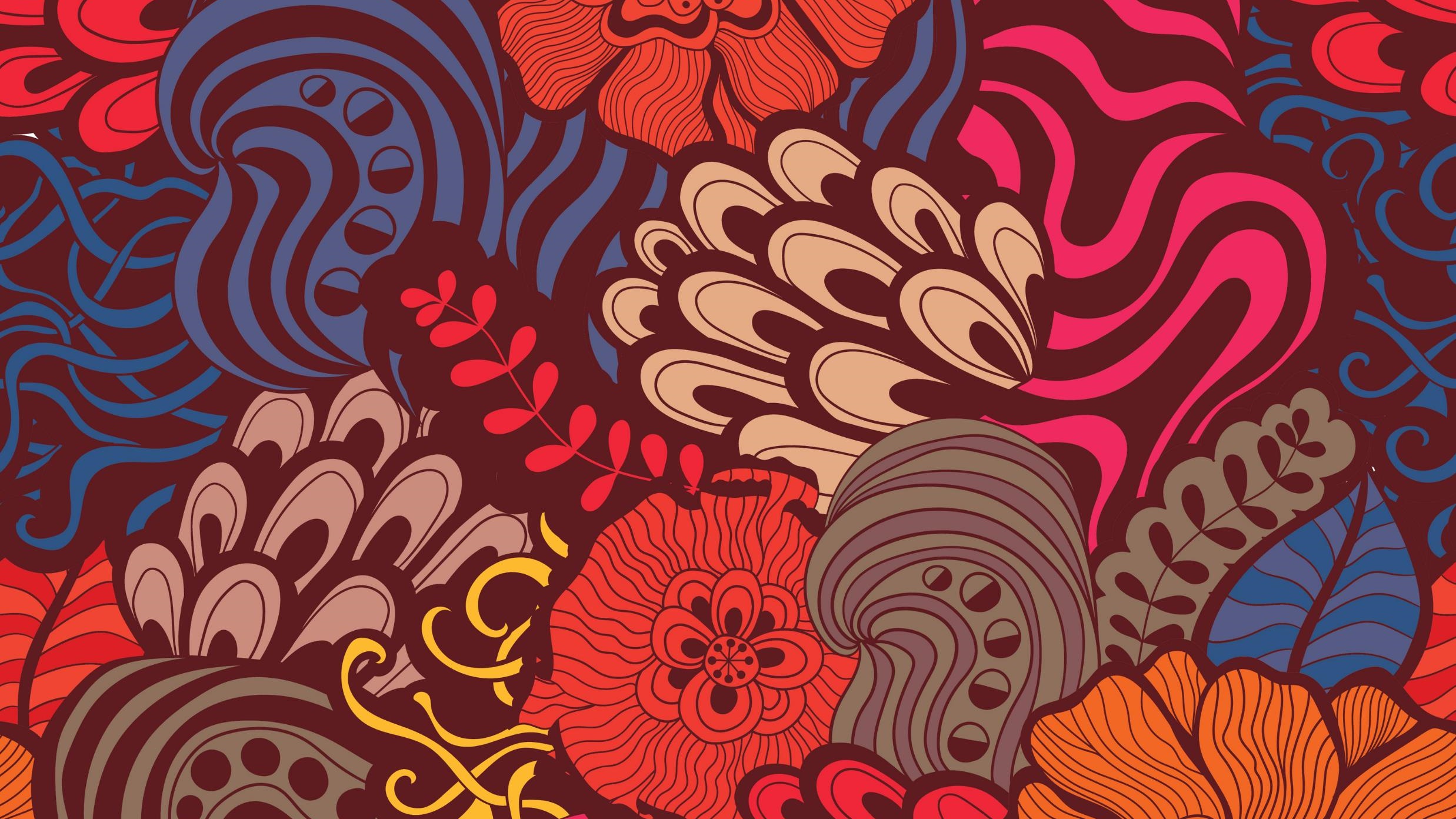 Category of Cobordisms
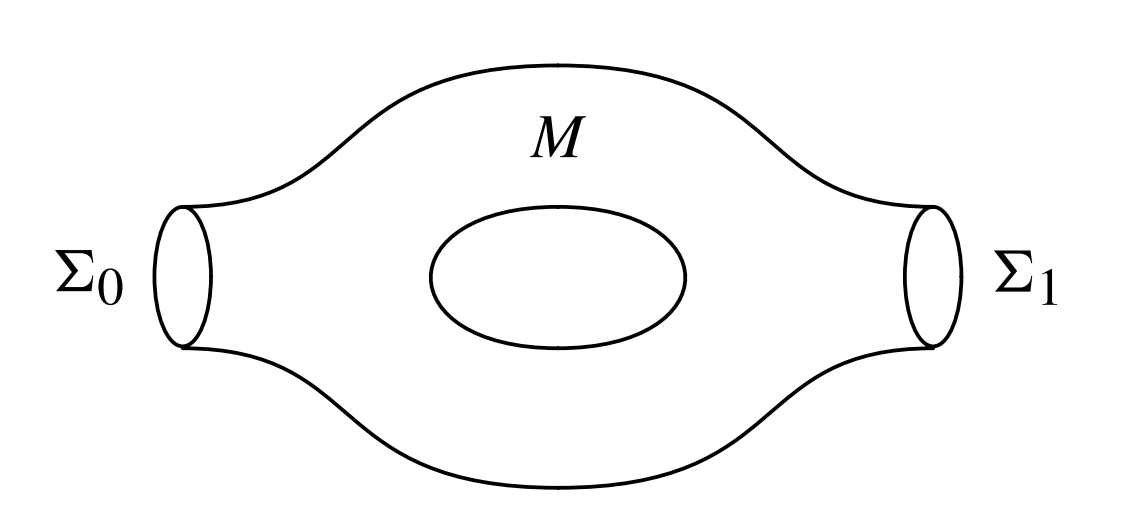 object
object
Diffeomorphism classes of
orientable
2-manifolds
morphism
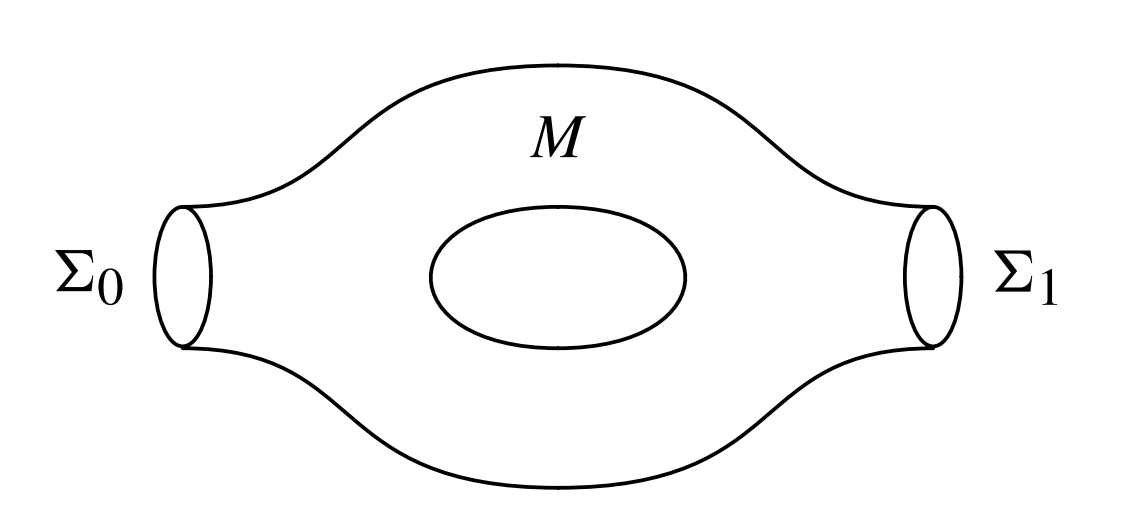 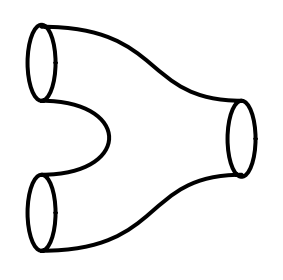 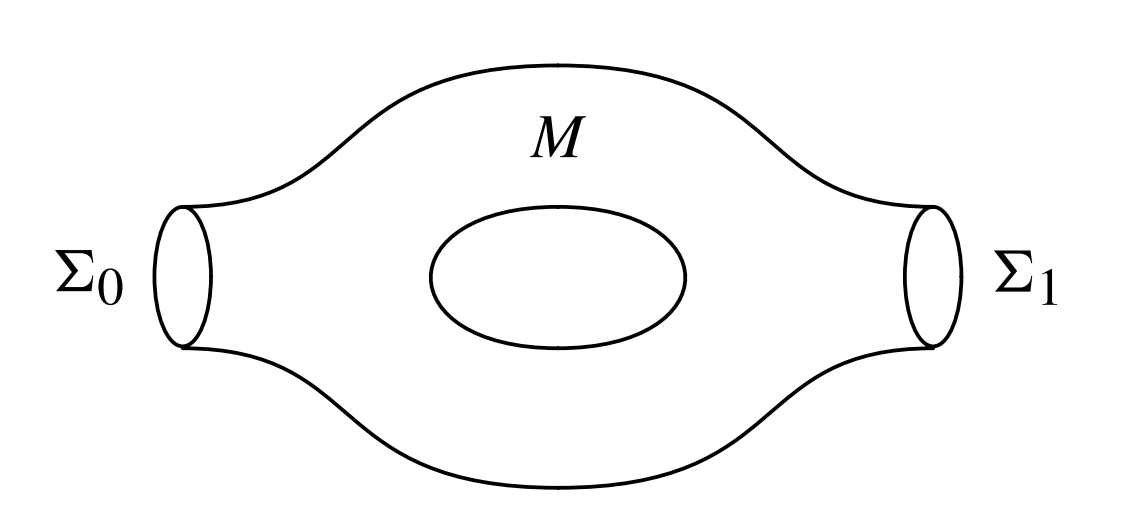 [Speaker Notes: Mention equivalency]
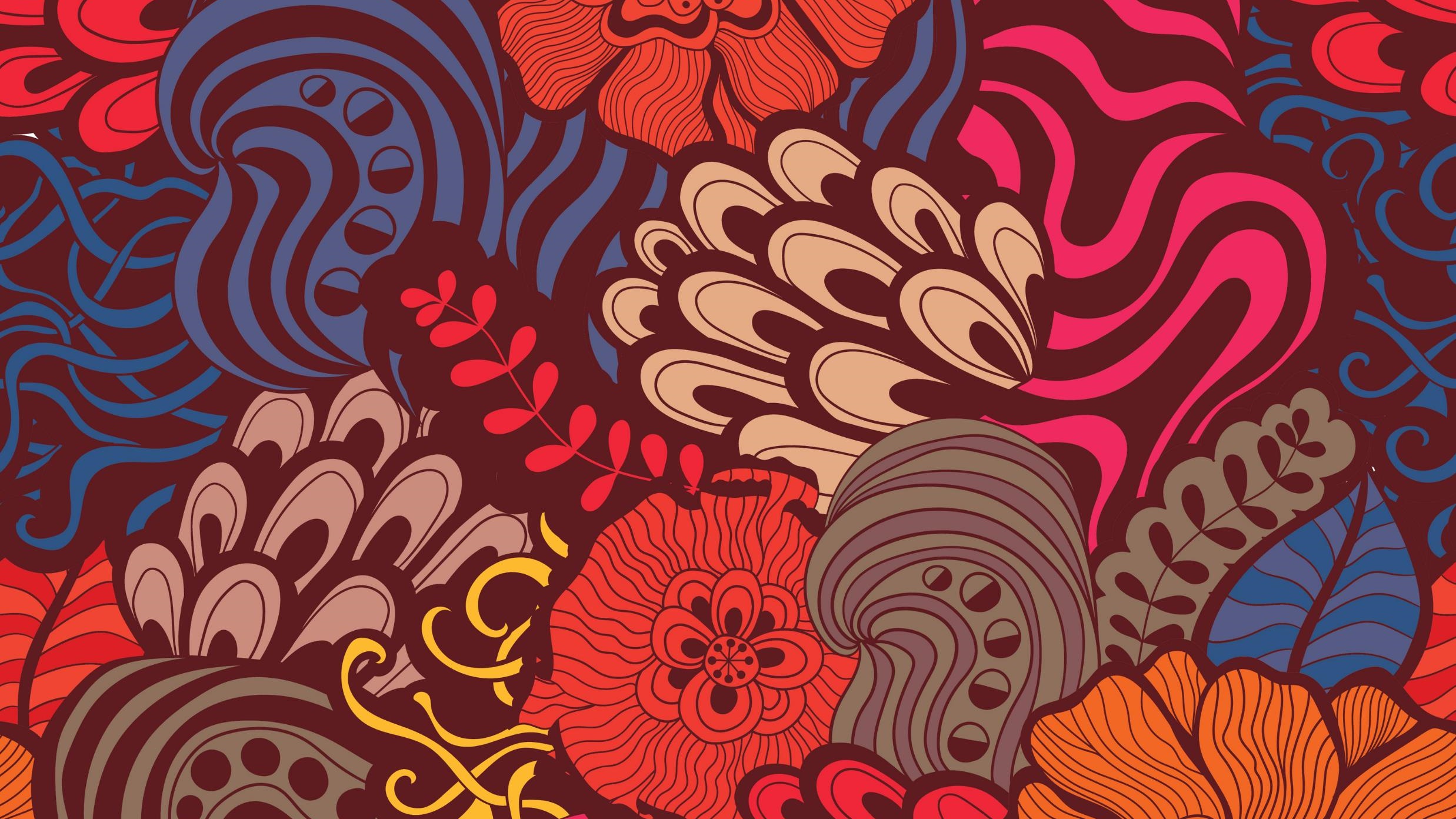 Category of Cobordisms
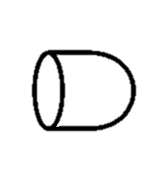 =
=
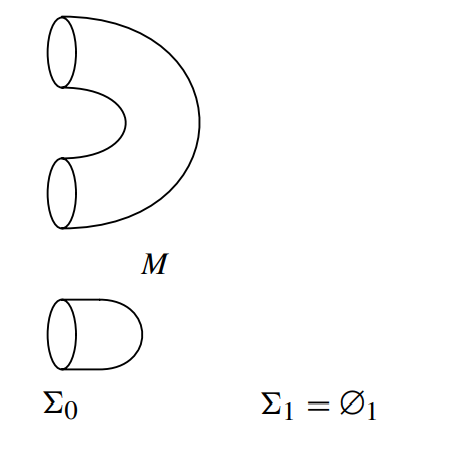 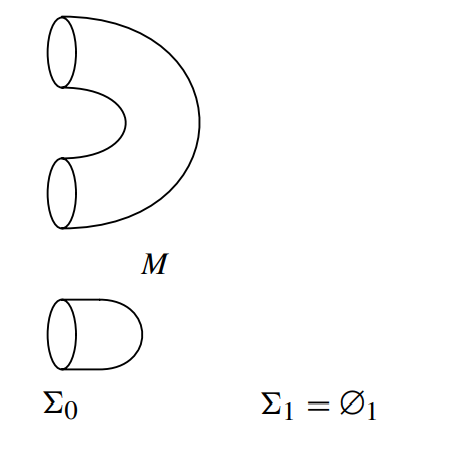 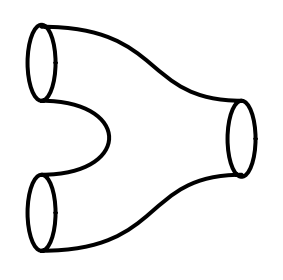 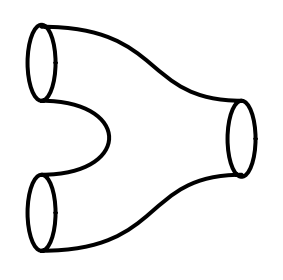 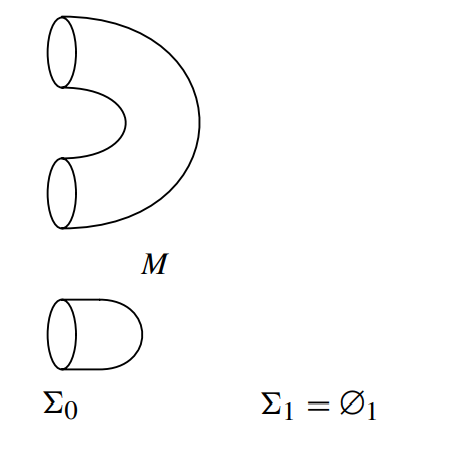 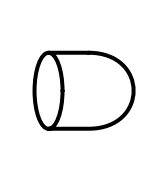 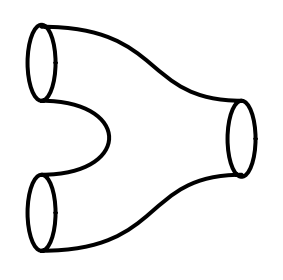 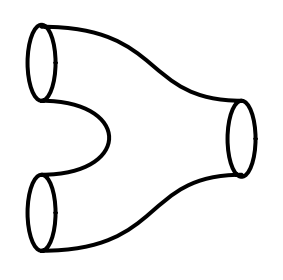 =
[Speaker Notes: Mention equivalency]
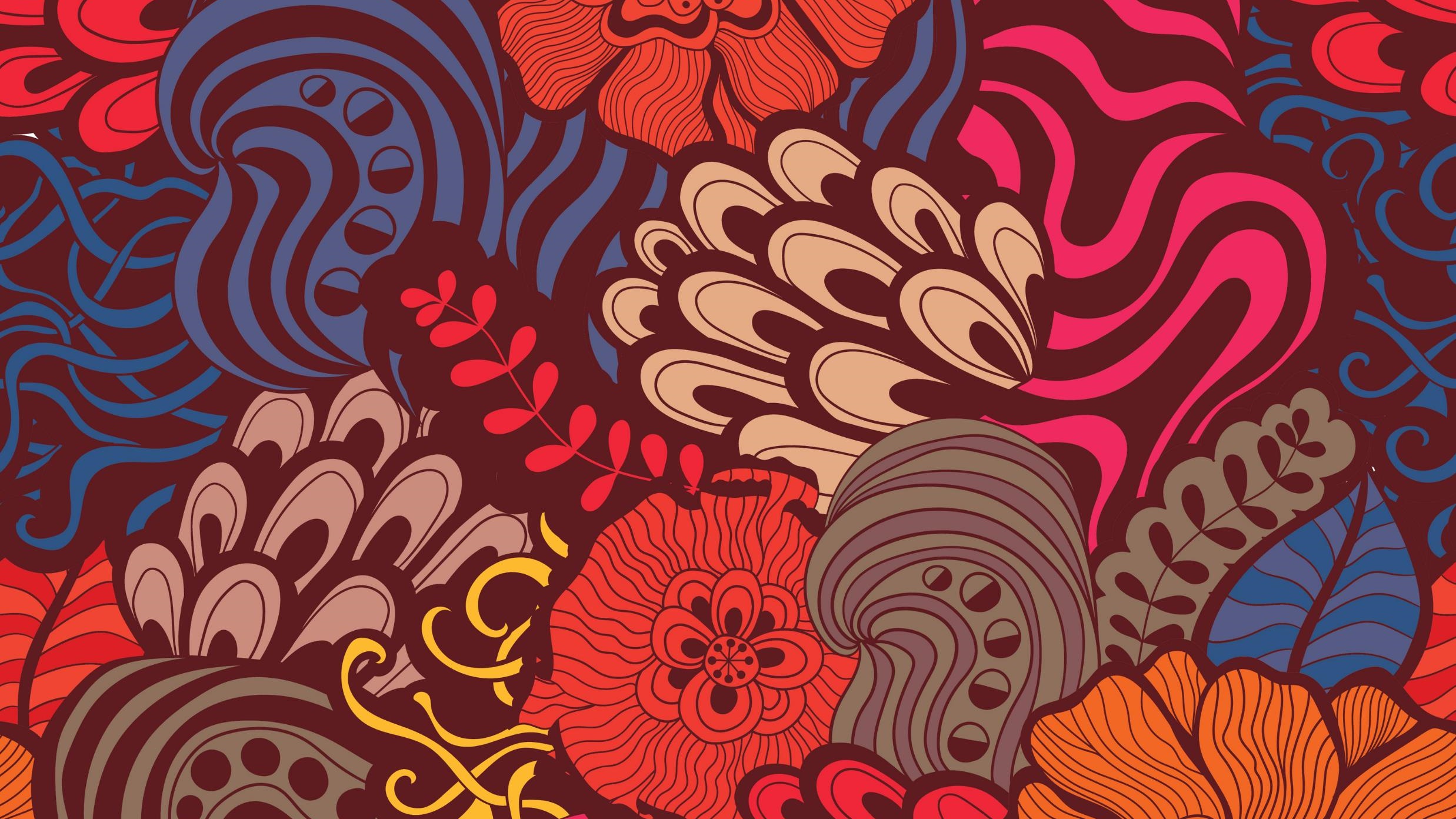 Symmetric Monoidal Structure
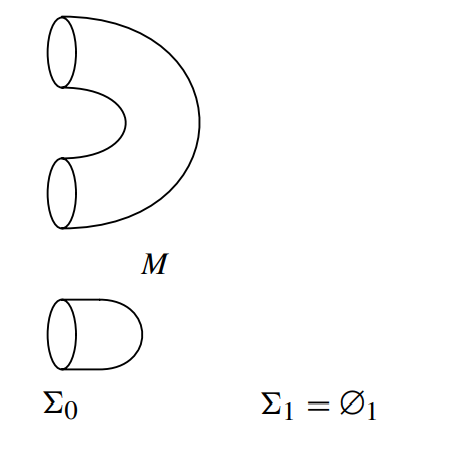 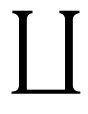 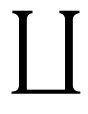 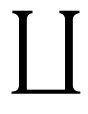 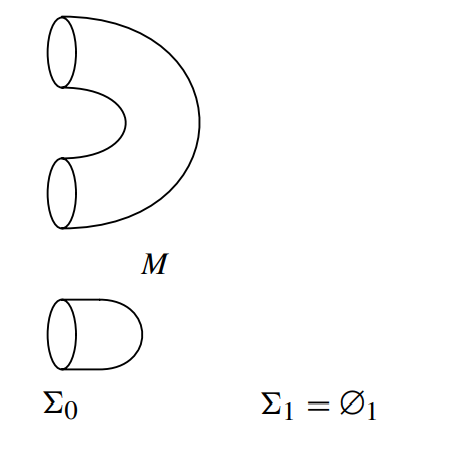 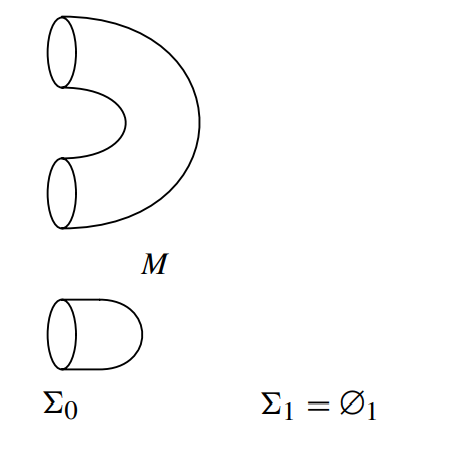 =
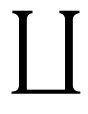 [Speaker Notes: Show that decomposition with reversed arrows produces the snake, and then that this shows how the the gluing of two cobordisms could be identity or it could be a torus + identity]
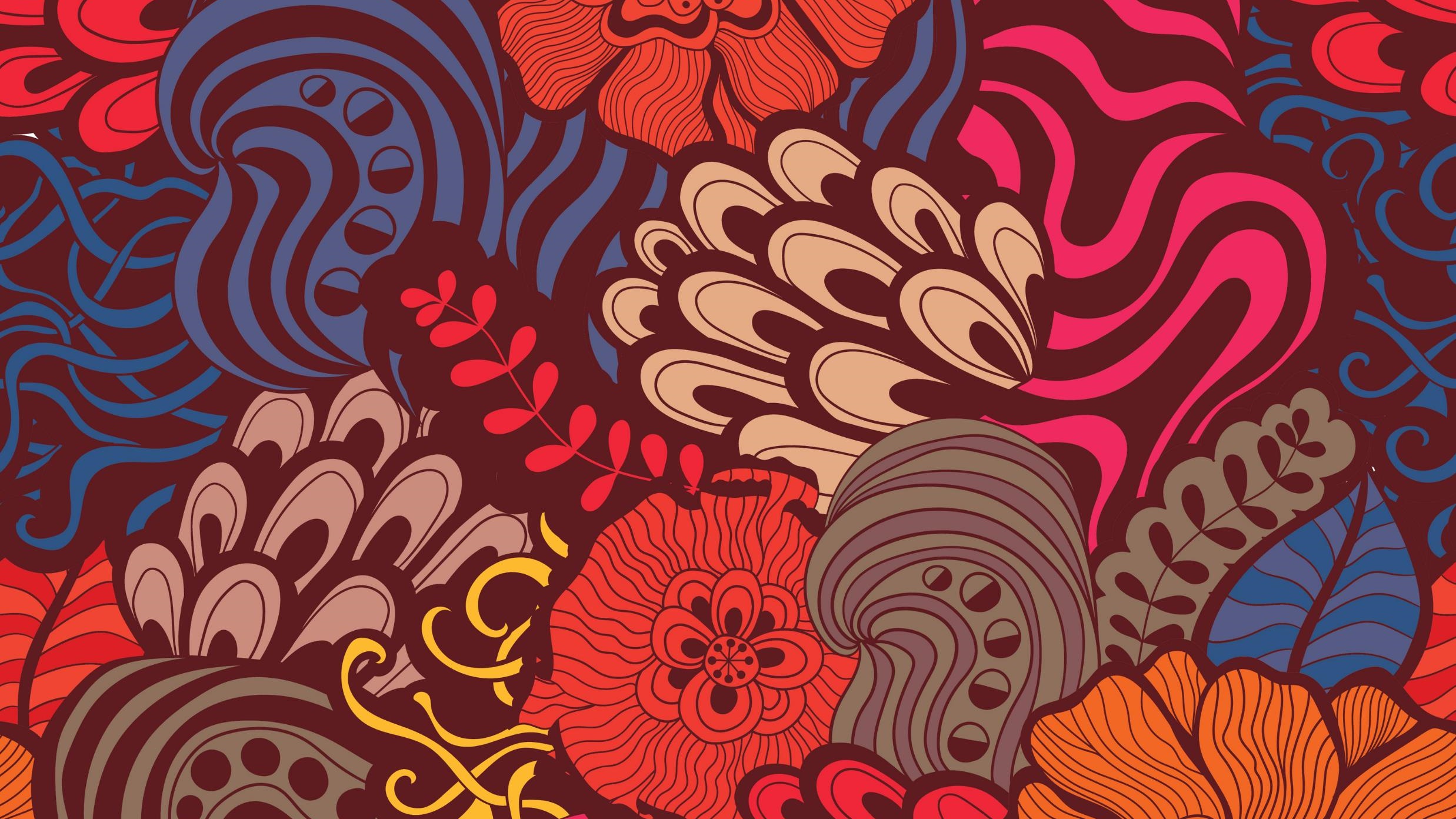 Definition of a 2D Topological Quantum Field Theory
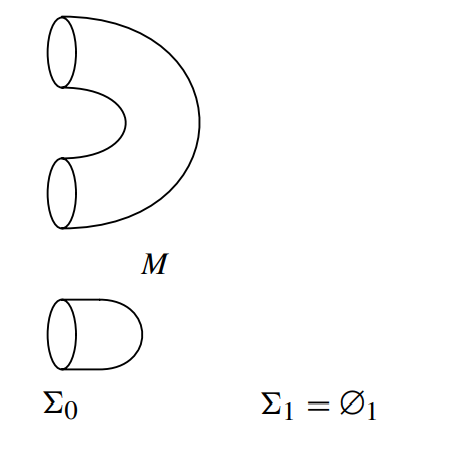 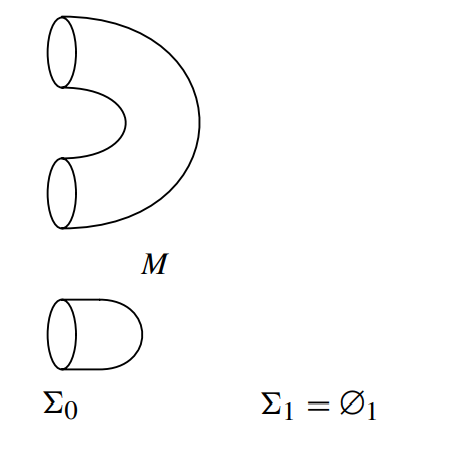 =
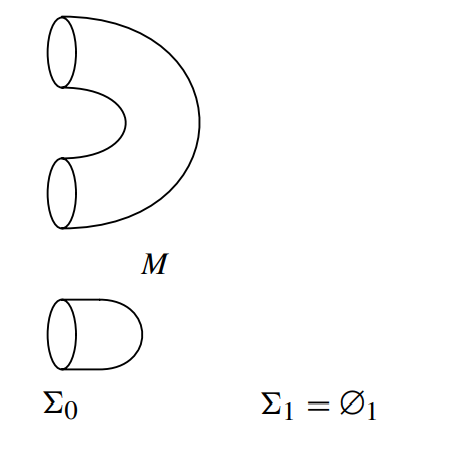 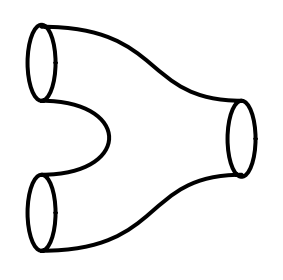 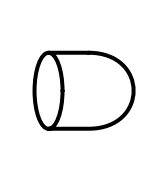 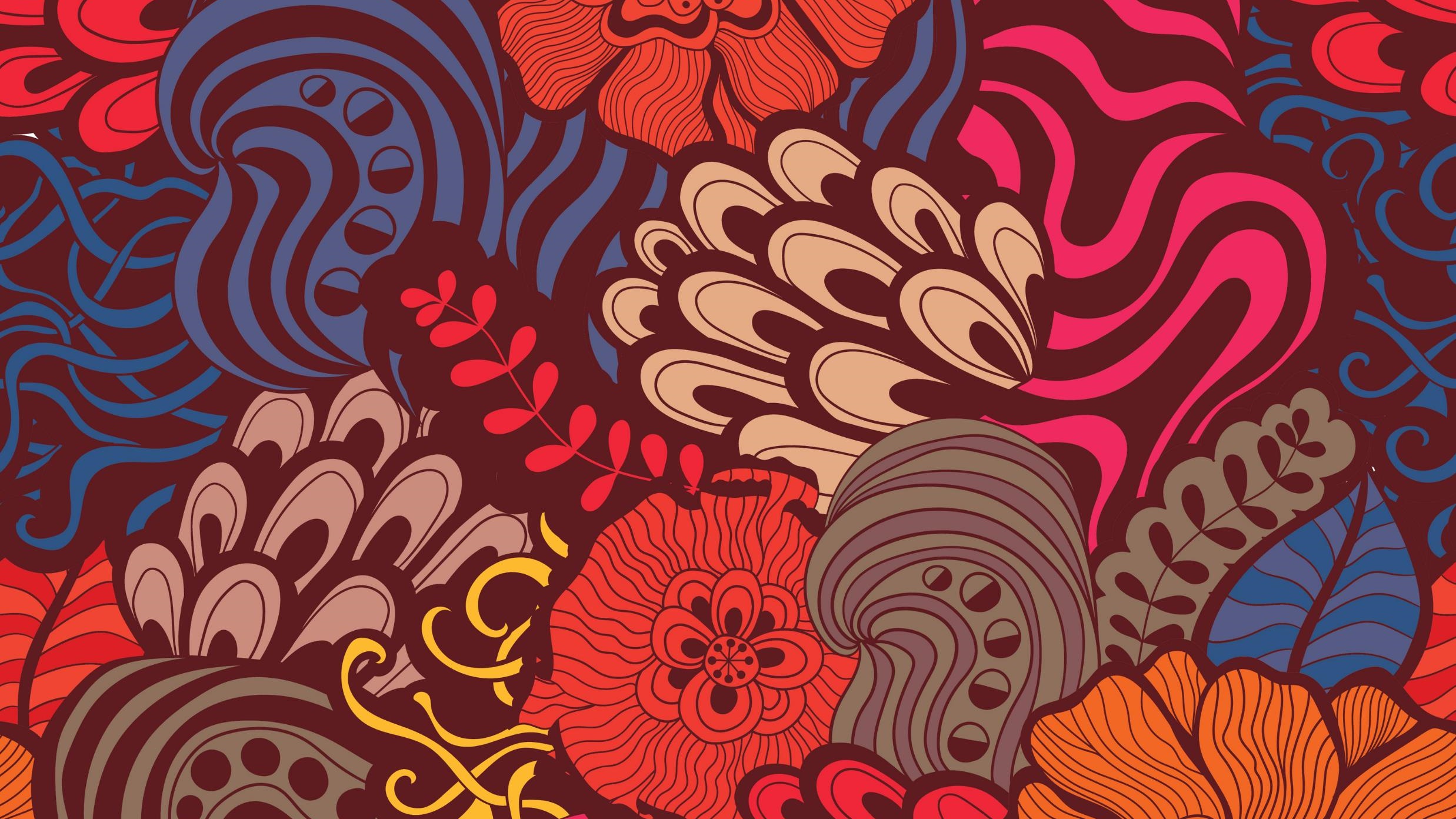 Definition of a 2D Topological Quantum Field Theory
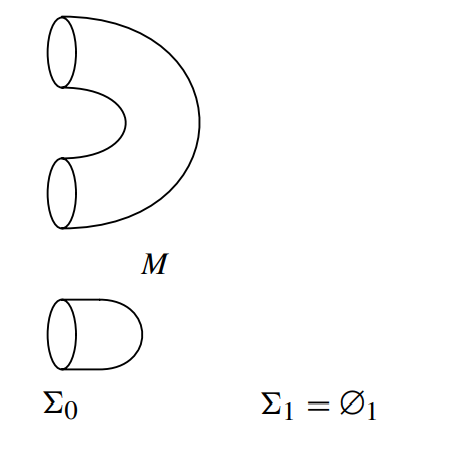 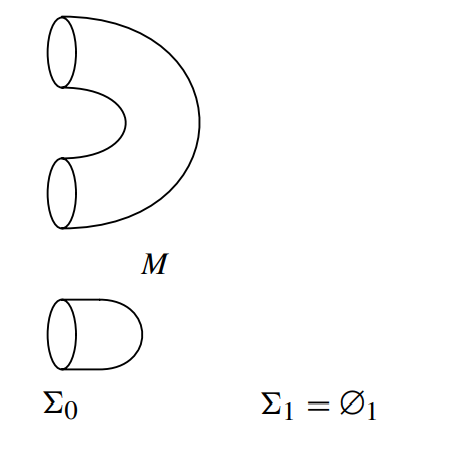 =
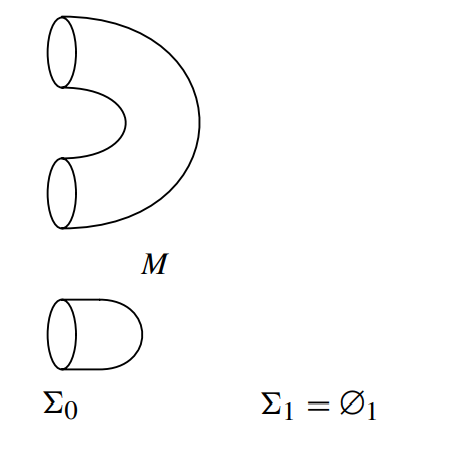 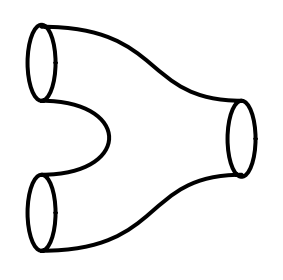 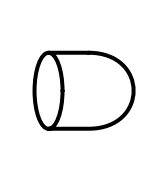 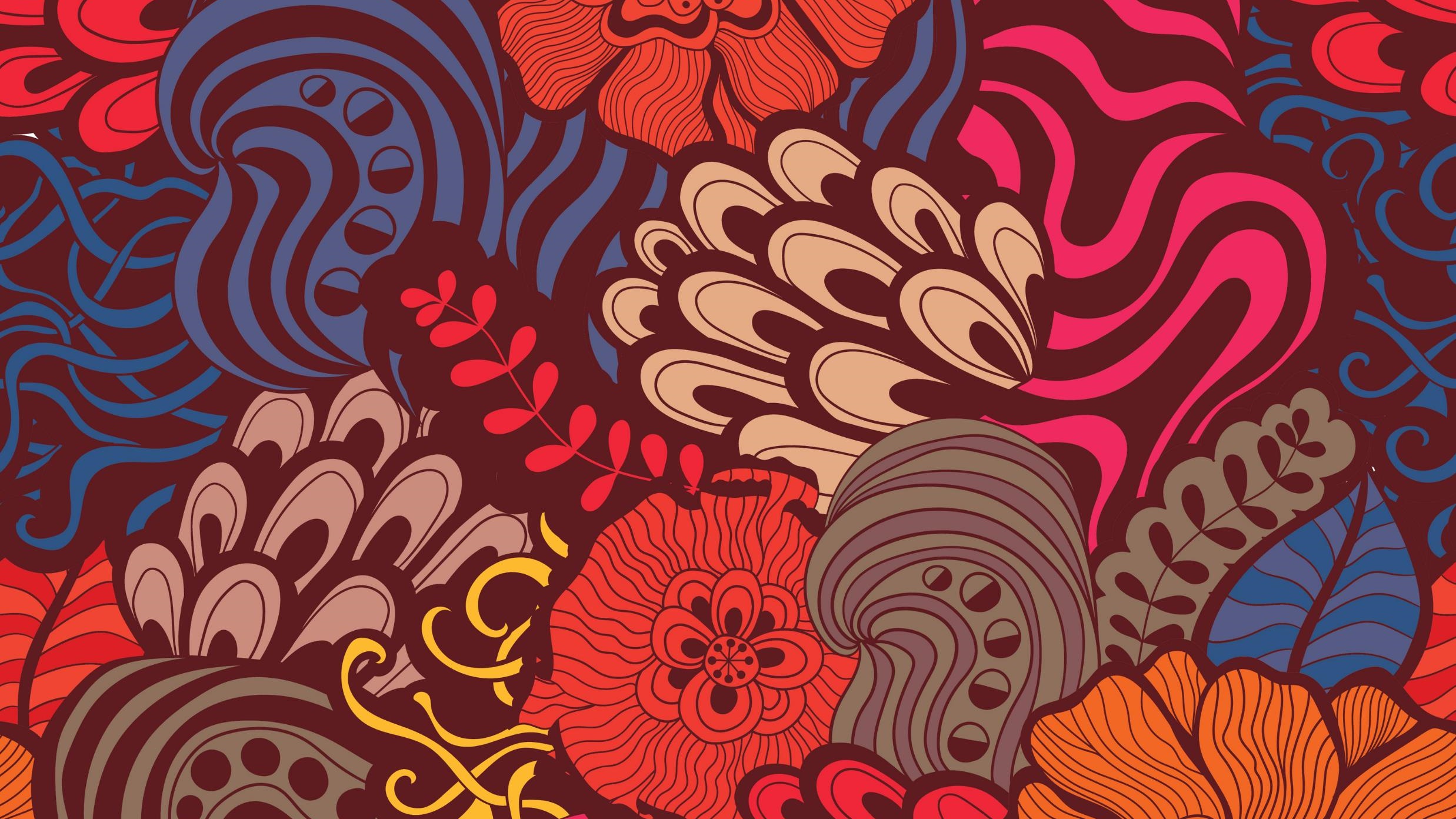 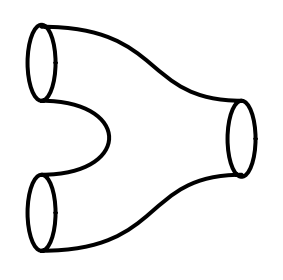 Fun Example
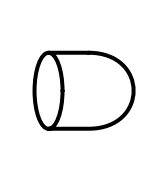 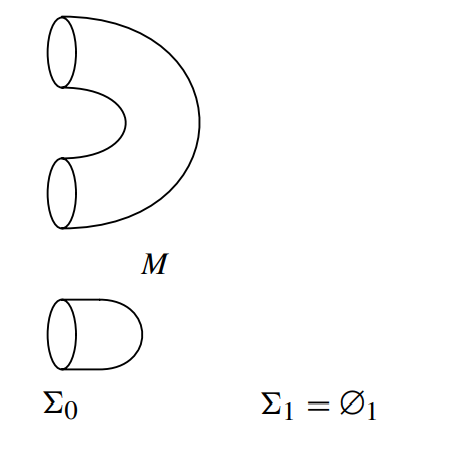 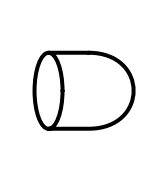 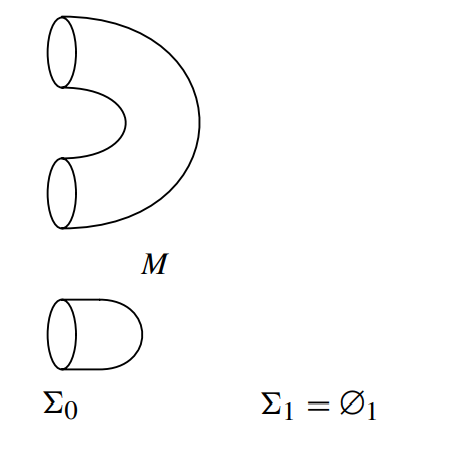 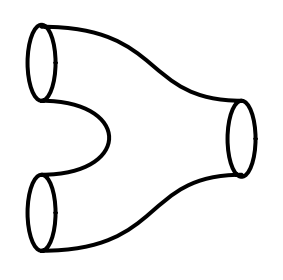 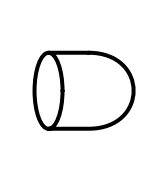 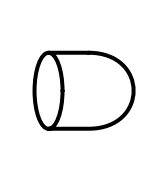 =
=
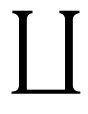 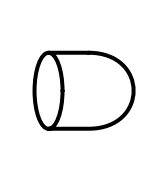 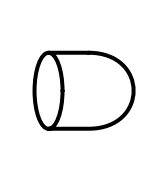 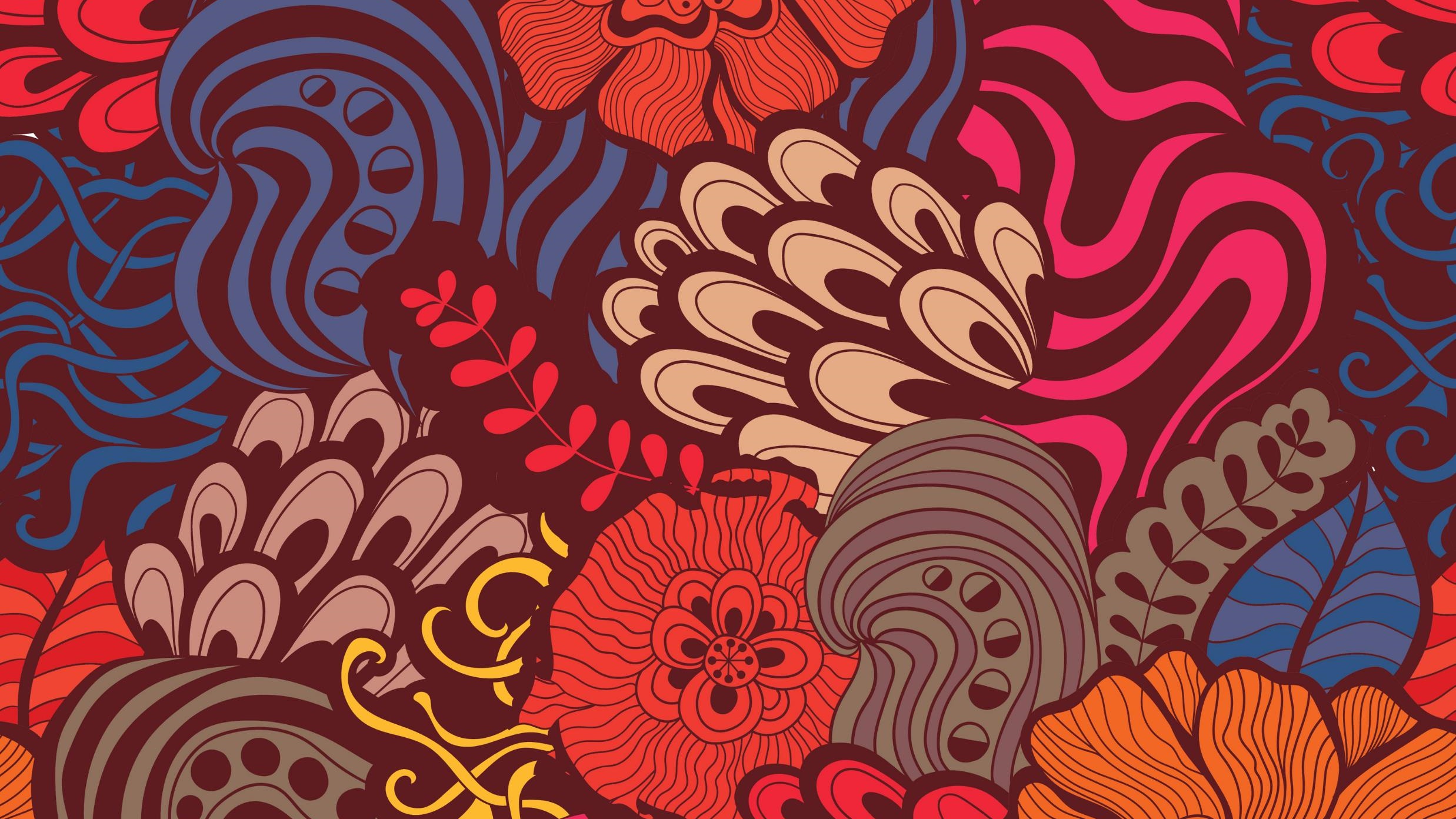 More Abstract Example
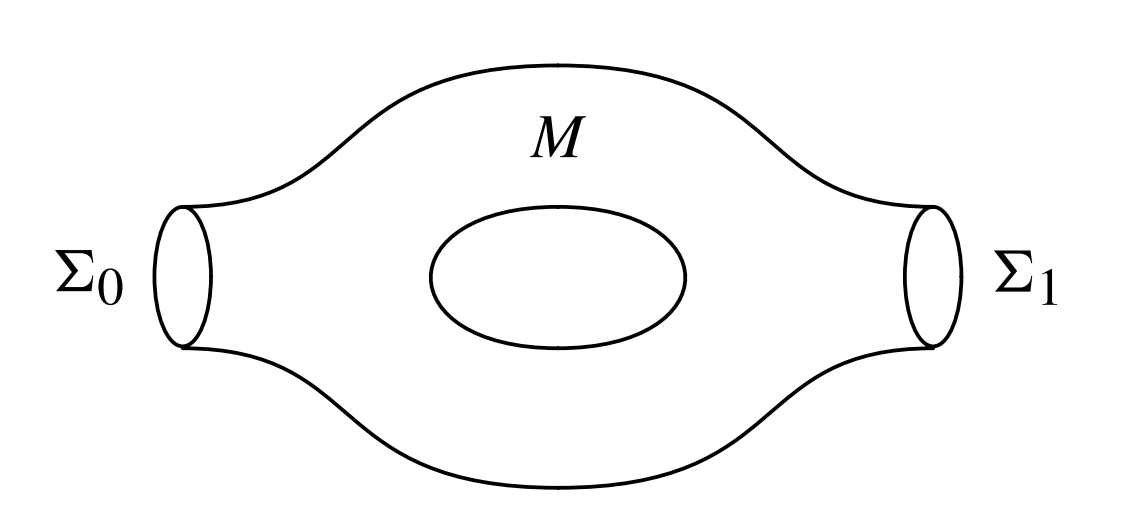 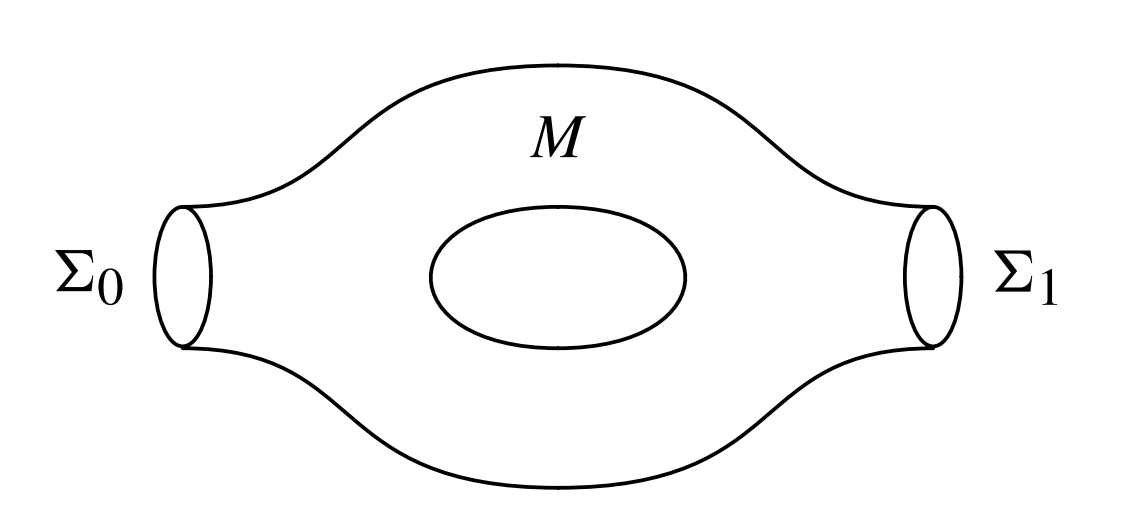 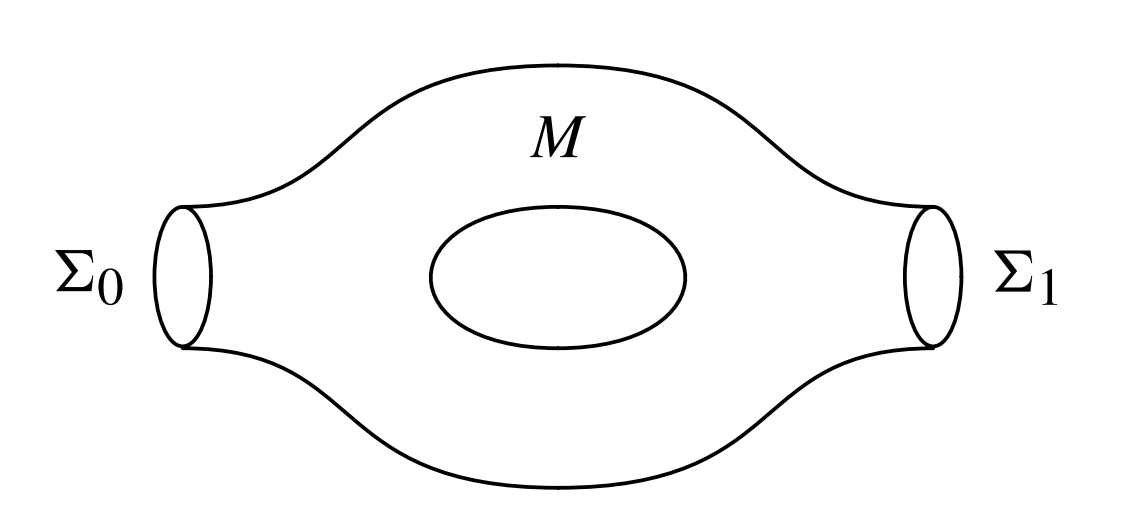 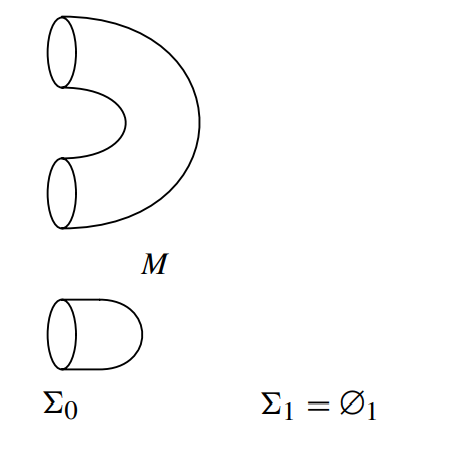 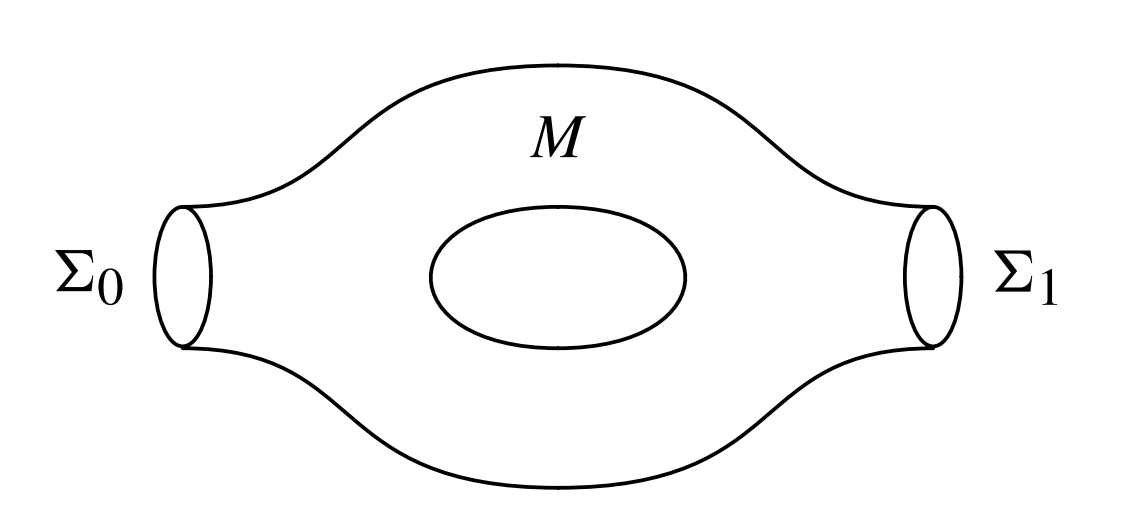 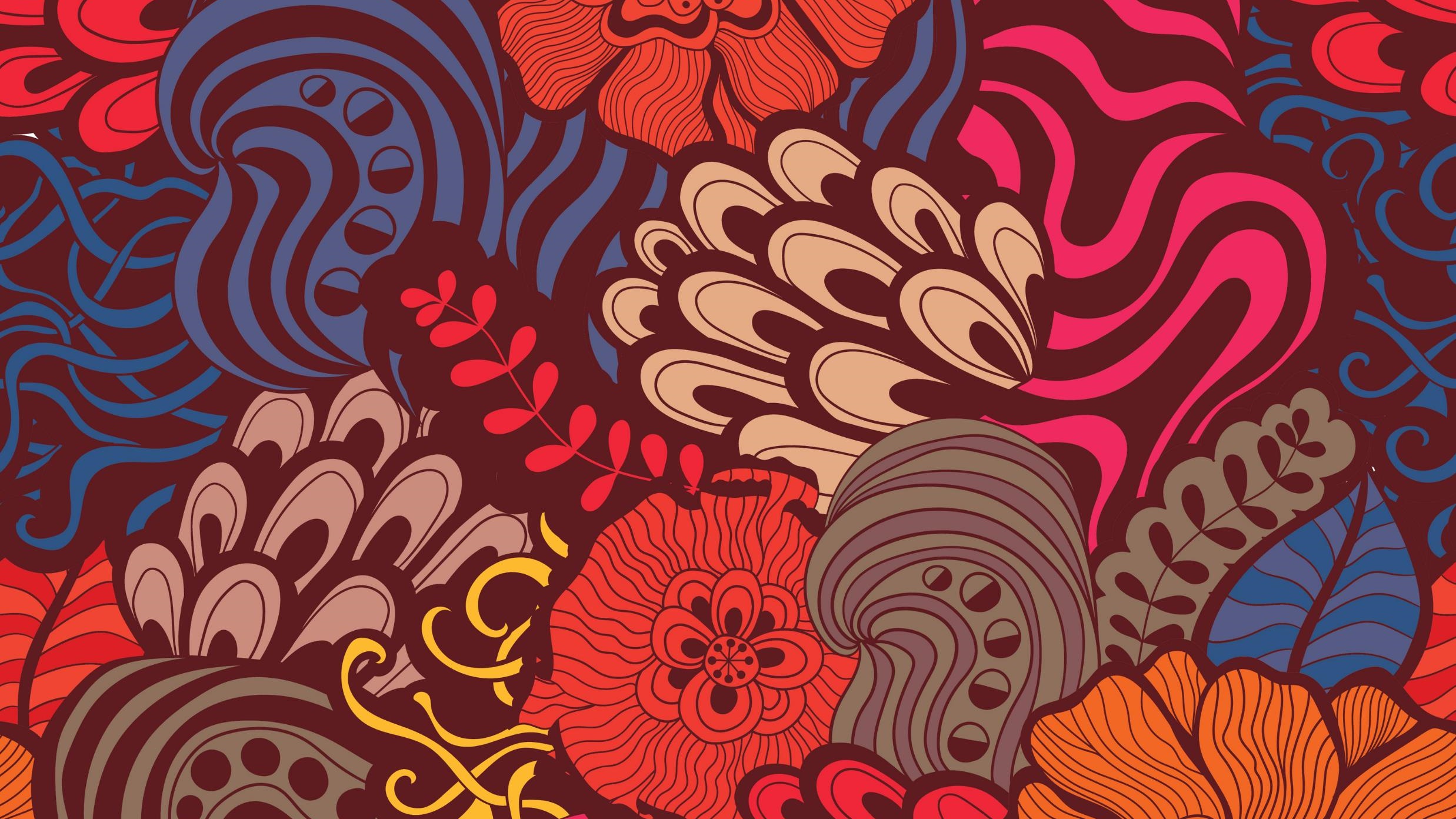 Intuition behind Physics
Initial State
Final State
Initial State
Initial State
Initial State
Final State
Final State
Final State
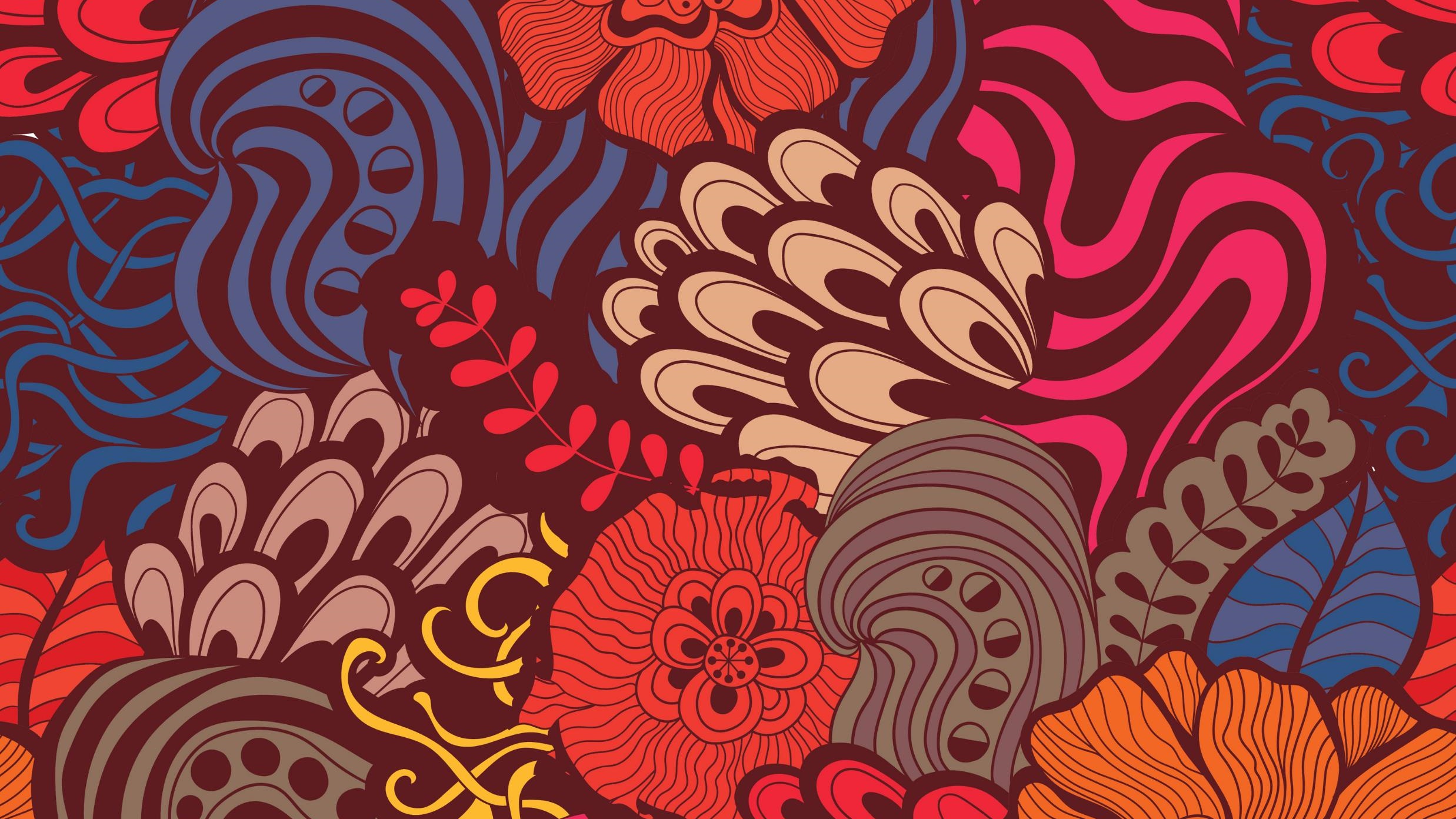 Connection to Quantum Mechanics
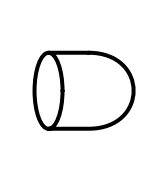 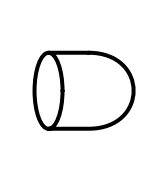 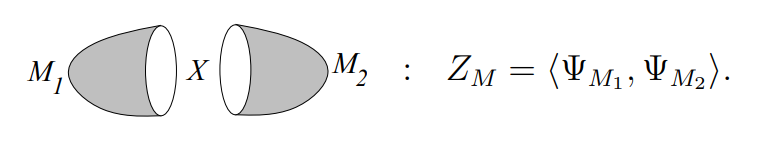 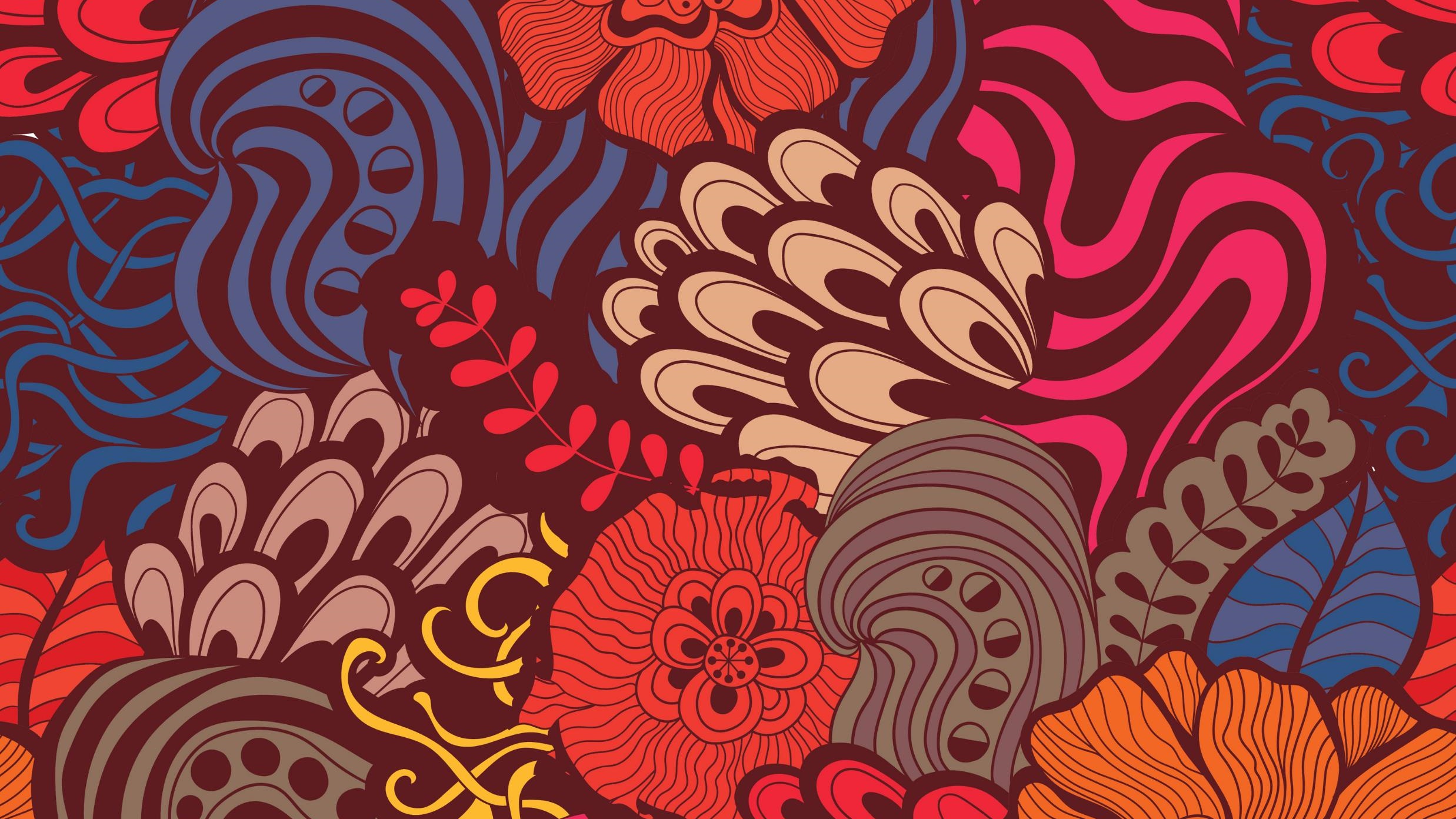 References
J. Kock, Frobenius Algebras and 2D Topological Quantum Field Theories, Web. 2003
R. Dijkgraaf, Fields, strings and duality. In Symetries Quantiques (Les Houches, 1995), pp. 3–147. North-Holland, Amsterdam, 1998 (hep-th/ 9703136).